Meistarklase: ” Kustību māksla un fiziskās aktivitātes telpās.”
Meistarklases vadītāji:
MVģ sporta skolotaja Lana Līcīte
MVģ sporta skolotaja Līva Kraukle
2022.gada 28. aprīlis
Aerobika ir vingrinājumu kopums, kas balstīts uz aerobām kustībām līdz muzikālām kompozīcijām, kurām ir skaidrs ritms, kas, savukārt, palīdz iestatīt pareizo sitienu pareizai kustību izpildei. 
		Visi klasiskās aerobikas pamatsoļi tiek veikti bez lieka stresa un ir pieejami nesagatavotam iesācējam.
Klasiskā aerobika ir standarta pamata vingrojumu programma vispārējai veselībai un muskuļu stiprināšanai. Klasika ir deju kustību sajaukums, kas apvienots vienā saišķī. 
		Svarīgi: jūs ne tikai dejojat, bet arī veicat vingrinājumus dažādām muskuļu grupām.
Pozitīvais ko sniedz aerobika:
sirds tiek stiprināta, 
pulss normalizējas, 
pazūd elpas trūkums,
palielina izturību,
vielmaiņas procesi, tiek stiprināti kauli,
veidojas muskuļu tonuss.
uzlabo skābekļa piegādi audiem un orgāniem, palielinās plaušu tilpums;
Sasniedzamais rezultāts
Sadarbojoties vienojas par kopīgo risinājumu un atbildīgi īsteno aerobikas deju priekšnesumu, novērtē kustību pozitīvo ietekmi uz veselību un pašsajūtu.
Pamatsoļi
Soļošana;
Pielikšanas solis (Step-touch, double step);
Krustsolis (Grapevike);
Solis, liekot kājas uz priekšu uz āru (V-step);
Vēzēt priekšā saliektu kāju (bez un ar soli) (Knee-up);
Mambo;
Solis, liekot kāju sānis caur pietupienu, otra kāja sānis uz pirkstgala  (Step-steech);

Solis, liekot kāju sānis caur puspietupienu, saliecot otru atpakaļ (Step-up);

Spēriens (Kick).
12 klases skolnieces
Formatīvā vertēšana
i/ni
3 .mācību nedēļā
Aerobikas festivāla vērtēšanas kritēriji
Aerobikas pamatsoļu izmantošana, ne mazāk par 6 pamatsoļiem;
Horeogrāfija, sarežģītu elementu izmantošana;
Atbilstoša mūzikas izvēle;
Klases kopējais vizuālais tēls.
12 . klases video
1. Vietas ieguvējas
Pasākuma noslēgumā
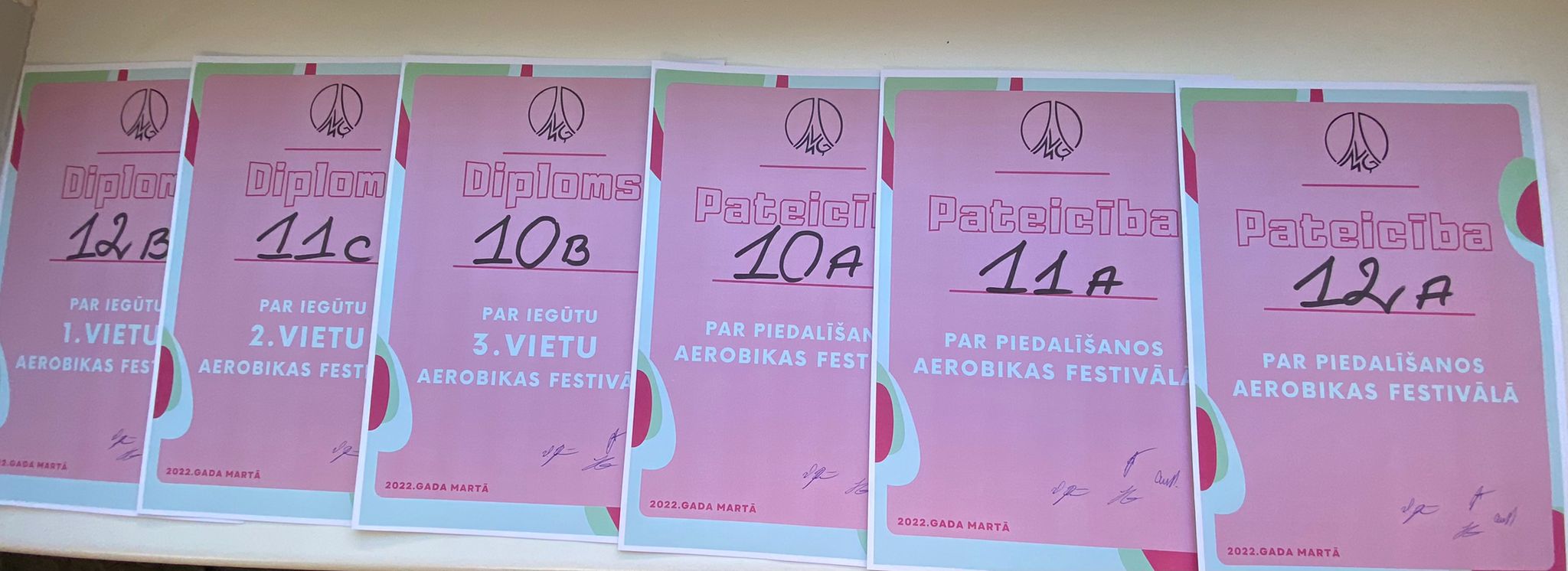 Summatīvais vērtējums
Ja tu domā, ka nevari, tu nevarēsi, un, ja tu domā, ka tu vari, tu varēsi. Tavs ķermenis seko prātam./Kellija Velsa/
Paldies par uzmanību!